Kattaqo‘rg‘on tumani haqida umumiy ma’lumot
Kattaqo‘rg‘on tumanining iqtisodiy ko‘rsatkichlari
2025-yil 1-yanvar holatiga
2025-yil 1-yanvar holatiga
Chakana savdo
Xizmat
Sanoat
Qurilish
Kattaqo‘rg‘on tumani tashkil topgan yil
1929
Payshanba sh.
Kattaqo‘rg‘on tumani markazi
1 876,6
hajmi
1 291,9
1 332,3
hajmi
hajmi
713,5
hajmi
Kattaqo‘rg‘on tumani er maydini, kv.km
mlrd.so‘m
mlrd.so‘m
139 263
mlrd.so‘m
mlrd.so‘m
Kattaqo‘rg‘on tumanida aholi zichligi, kishi kv.km
215,2
Mahallalar soni
69
O‘sish sur’ati
O‘sish sur’ati
O‘sish sur’ati
O‘sish sur’ati
115,3 %
106,6 %
109,9 %
102,5 %
Uy xo‘jaliklar soni
-
Kichik biznes ulushi
Kichik biznes ulushi
Kichik biznes ulushi
Kichik biznes ulushi
84,2 %
94,7 %
96,8 %
32,3%
Oilalar soni
69 266
Kattaqo‘rg‘on tumanining demagrafik ko‘rsatkichlari
2025-yil 1-yanvar holatiga
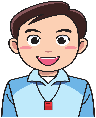 6 323,4 ming so‘m
4 352,9 ming so‘m
4 489,0 ming so‘m
2 403,8 ming so‘m
152,2
50,8 %
Doimiy aholi soni
299,8
ming kishi
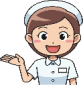 Aholi jon boshiga
Aholi jon boshiga
Aholi jon boshiga
Aholi jon boshiga
147,6
49,2 %
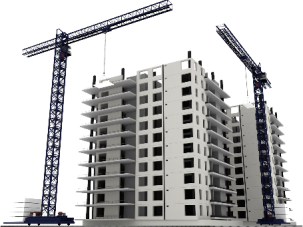 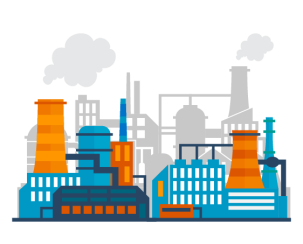 4 010
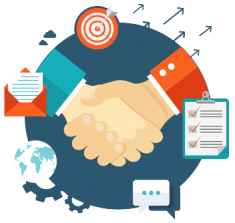 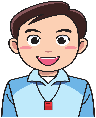 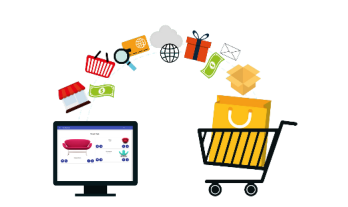 Tug‘ilish
7 771
3 761
26,2 promil
kishida
704
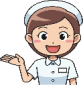 1 258
O‘lim
554
4,2 promil
Nikoh
har 1000 aholiga nisbatan koeffitsiyenti
2 262
7,6 promil
kishida
2025-yil 1-yanvar holatiga
286
Ajrim
23 954,5
12 828,0
Eksport
ming AQSh. doll.
1,0 promil
Import
ming AQSh. doll.
har 1000 aholiga nisbatan koeffitsiyenti
Ko‘chib kelgan
631
2,1 promil
2025-yil 1-yanvar holatiga
kishida
Investisiya,mlrd.so‘m
shundan, To‘g‘ridan to‘g‘ri
187,9
1 542,7
1 162
Ko‘chib ketgan
3,9 promil
Kattaqo‘rg‘on tumanining qishloq xo‘jaligi ko‘rsatkichlari
Kattaqo‘rg‘on tumanining Ijtimoiy ko‘rsatkichlari
2025-yil 1-yanvar holatiga
2025-yil 1-yanvar holatiga
Qishloq ho‘jaligi
Dehqon
Dehqonchilik
Fermer
Maktablar soni
109
67 000
5 660
1 790
Jami don, t
Bog‘chalar soni
81
5 403
1 520
54 832
-
Bug‘doy, t
Institut va universitetlar soni
5 347
222
75
Madaniyat markazlari soni
9
Makkajo‘xori, t
3
Tibbiyot muassasalar soni
2 548
27 698
-
Kartoshka, t
O‘rtacha ish haqi, ming so‘m
3 212,3
42 790
51 703
900
Sabzavotlar, t
yuqori, sanoat
5 839,6
3 214
50
Poliz, t
past, san’at,ko‘ngil ochish va dam olish
1 560,4
2 038
167
10 439  13 213
Mevalar va rezavorlar, t
6 753
20 525
1 593
Tokzorlar, t
Kattaqo‘rg‘on tumani korxona va tashkilotlari
(Fermer va dehqon xo‘jaliklarsiz)
Qishloq ho‘jaligi
2025-yil 1-yanvar holatiga
Dehqon
Fermer
Chorvachilik
13,7
155,8
1,6
3 249 ta
Yirik shohli qoramol, ming bosh
Ro‘yxatdan o‘tgan korxonalar
5,5
65,4
0,6
Faoliyat ko‘rsatayotgan
1 845 ta
Sigirlar, ming bosh
Yangi tashkil etilgan
399 ta
21,0
160,5
1,5
Qo’y va echkilar, ming bosh
349 ta
Notijorat tashkilotalari
2,0
1,1
0,5
Otlar, ming bosh
1 496 ta
Tijorat tashkilotlar
491,7
472,4
199,2
Parrandalar, ming bosh
9 ta
Yirik korxonalar
Qishloq ho‘jaligi
Yetishtirish
Dehqon
1 487 ta
Fermer
Kichik biznes sub’ektlari
14 ta
Xorijiy va qo‘shma korxonalar
2 364
36 790
1 090
Go‘sht, tonna
Fermer xo‘jaliklari
147 147
1 044 ta
6 024
292
Sut, tonna
30 773
36 537
12 185
Tuxum, ming.dona
1 404 ta
Faoliyatsiz korxonalar (f/x va d/x siz)
10,3
5 494,7
1 187,5
Baliq, tonna